Презентация к НОД по развитию речи
«Экскурсия в лесной кинотеатр» 
с использованием элементов моделирования











Воспитатель: Ерёмичева М.Н.
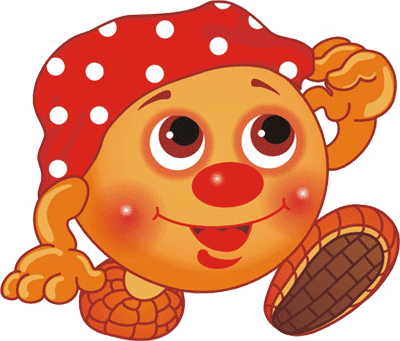 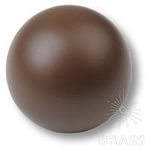 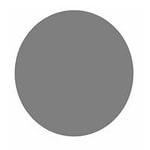 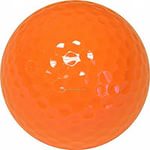 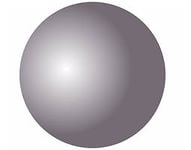 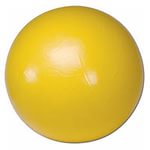 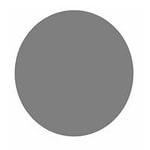 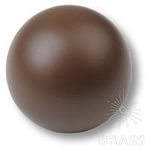 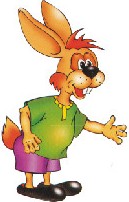 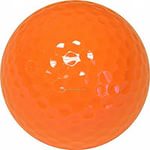 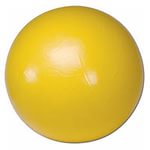 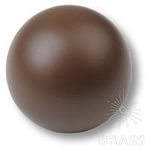 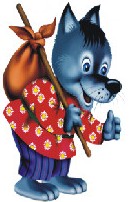 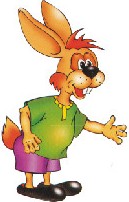 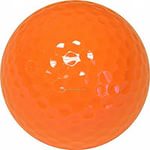 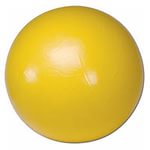 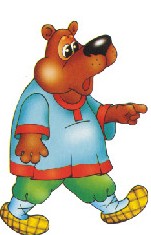 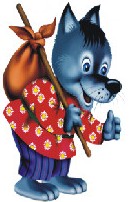 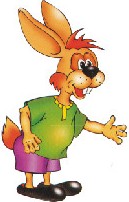 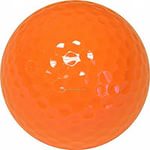 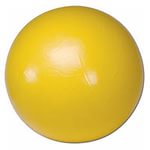 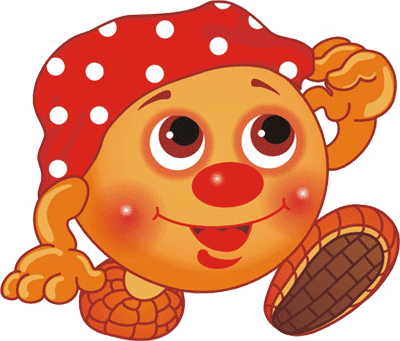 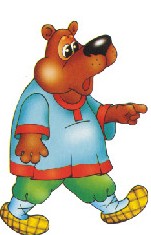 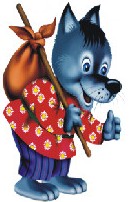 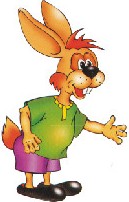 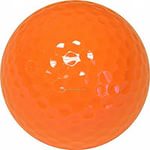 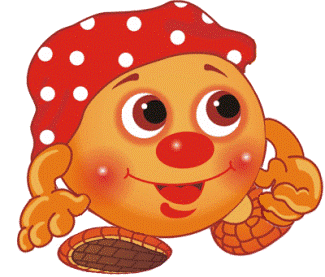 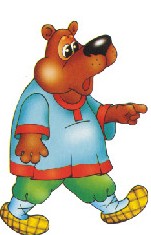 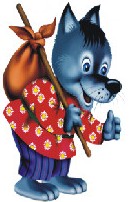 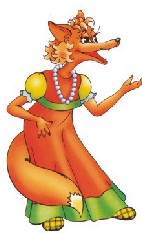 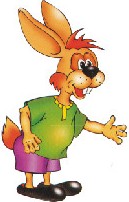 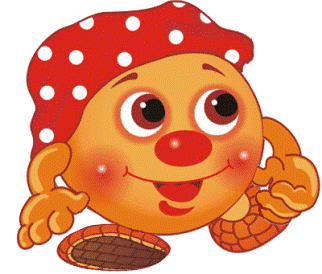